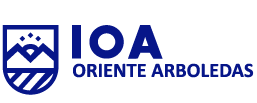 Aprendiendo a Razonar
Vanessa Rodríguez Fragoso – Psicología
Luis Antonio Mellado López Enríquez- Filosofía y Lógica
Blanca Estela Miranda Gallardo- Biología
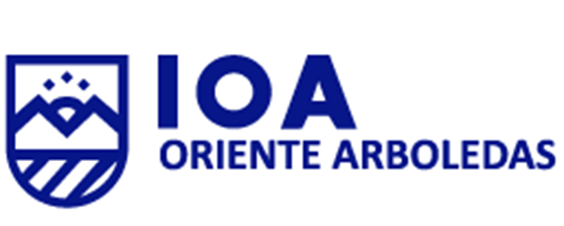 Tabla General de Conclusiones
Memoria Fotográfica
Gráfico de planeación
Tabla general de conclusiones
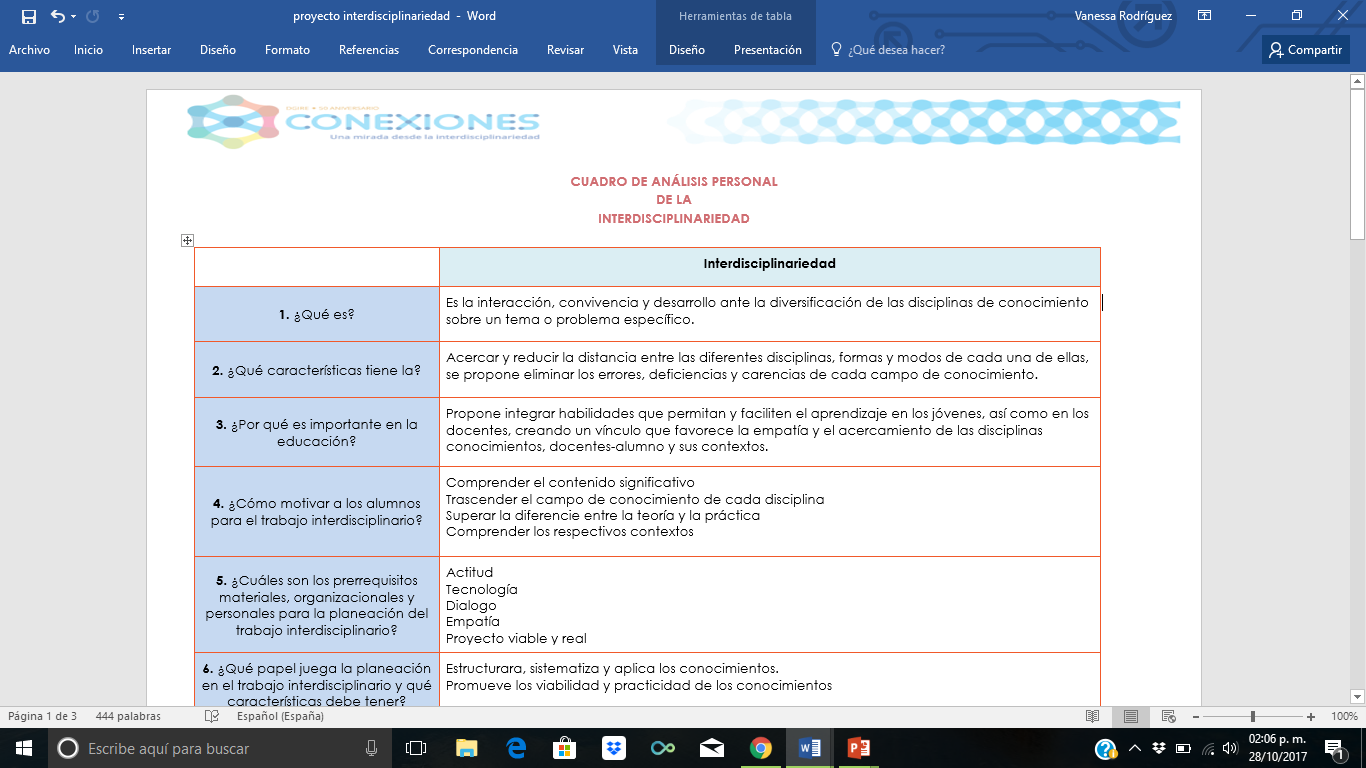 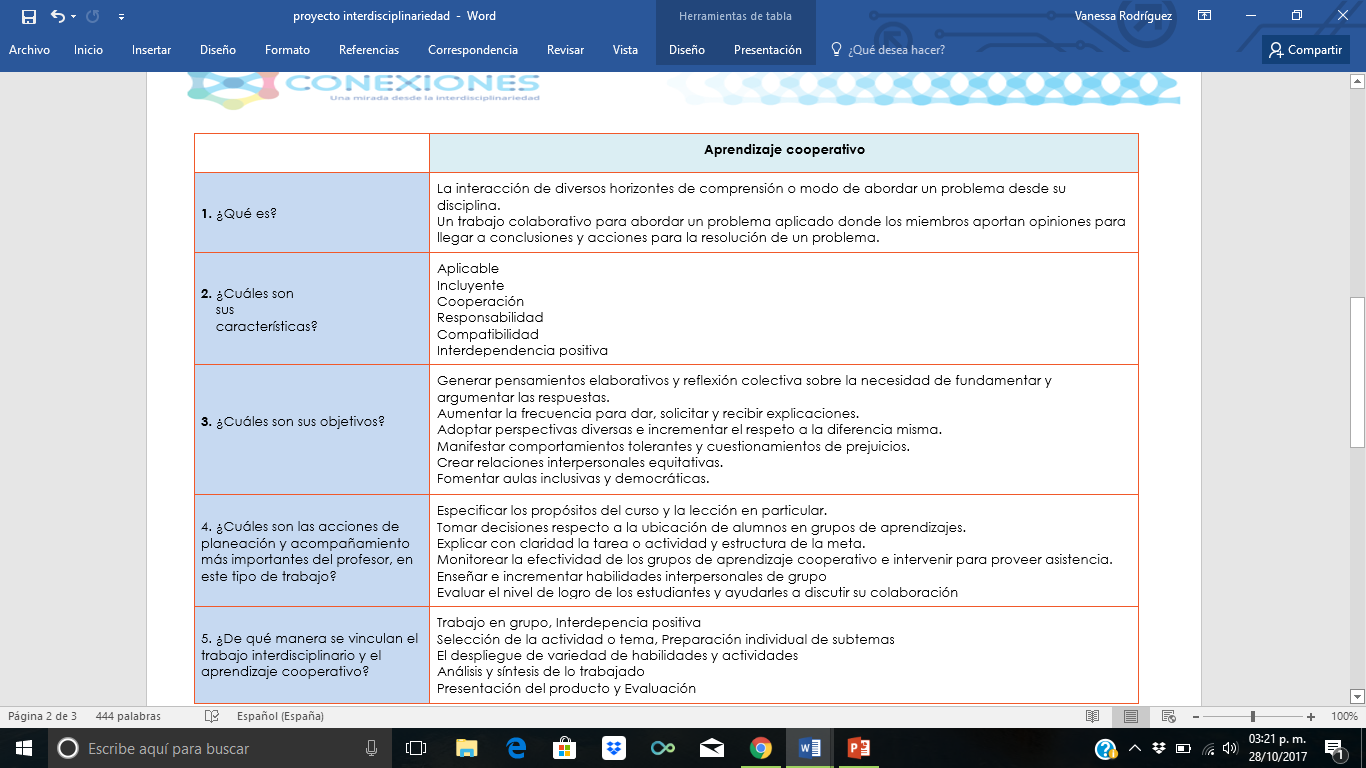 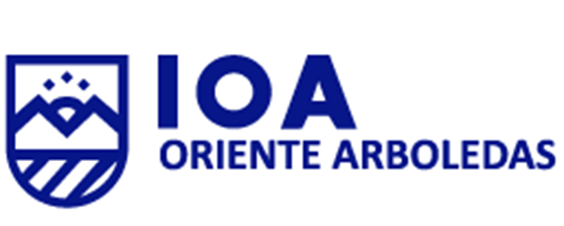 Memoria fotográfica
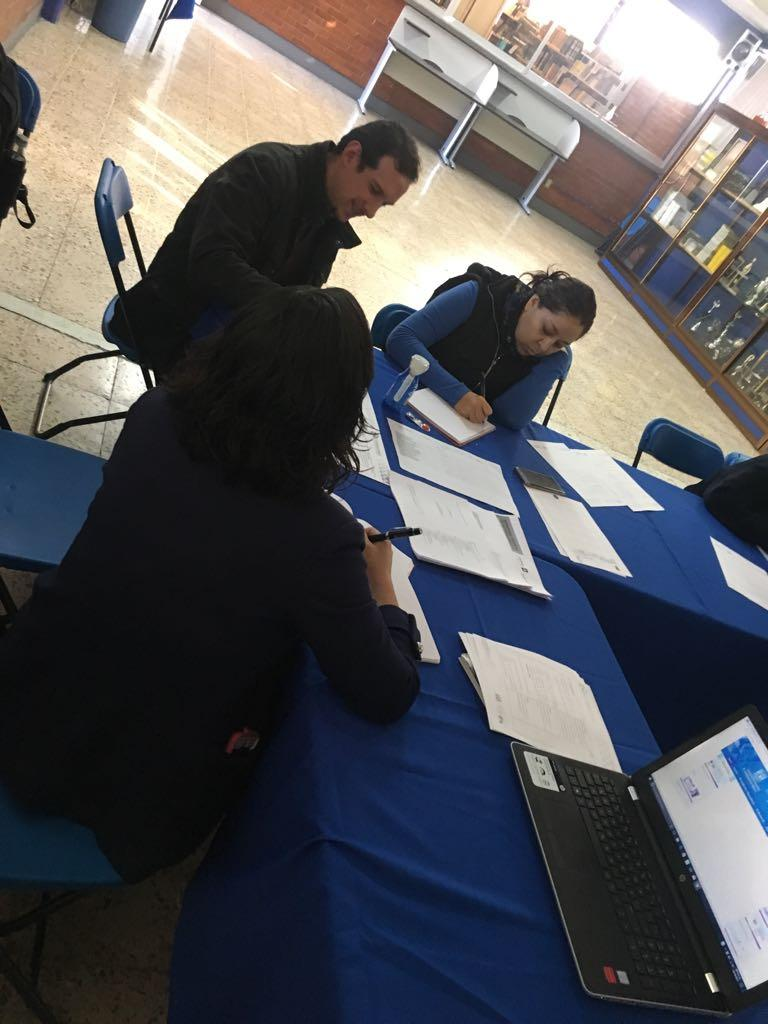 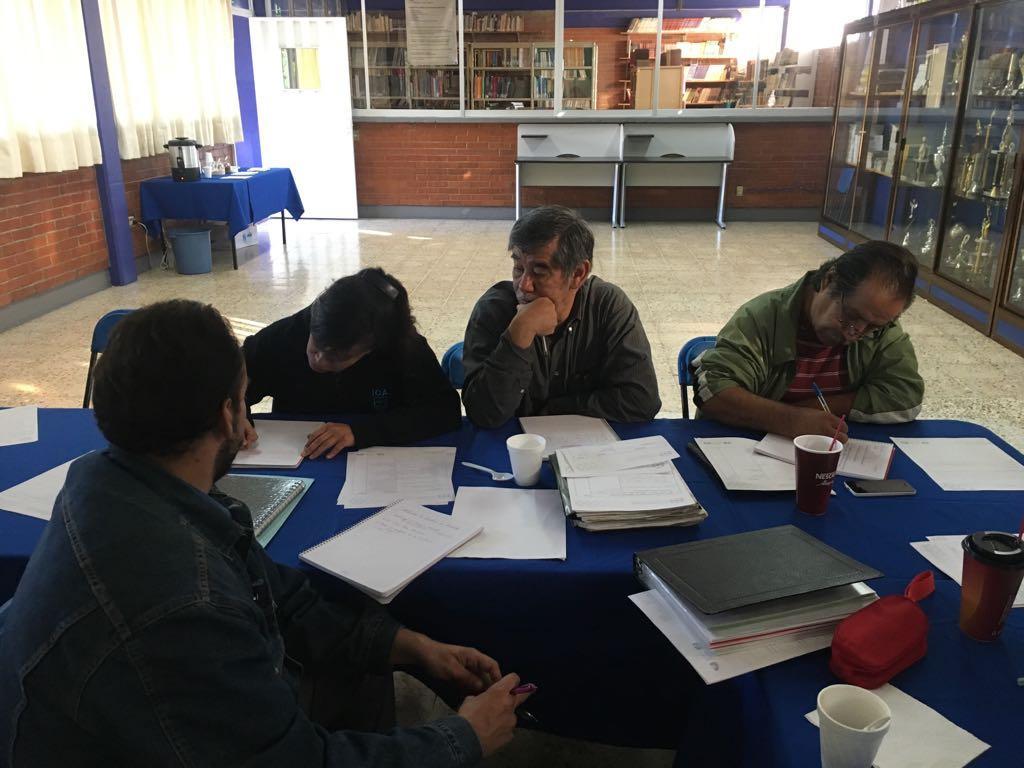 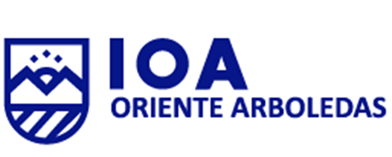 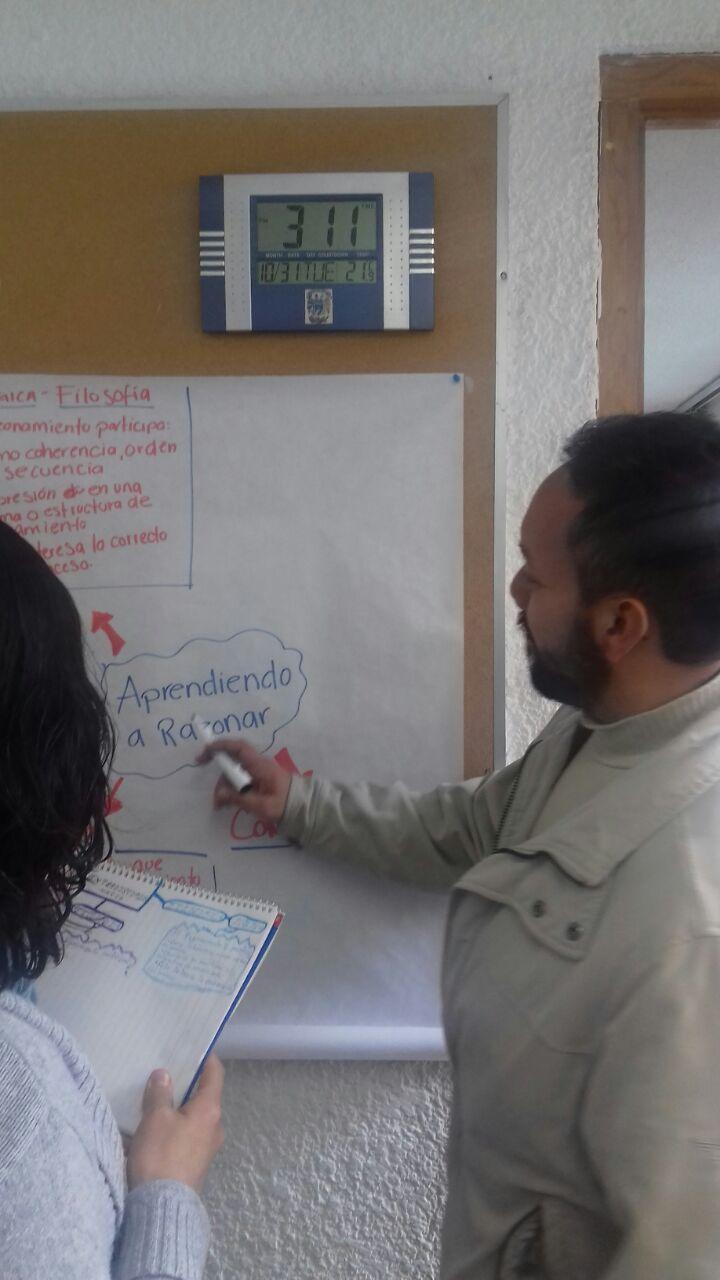 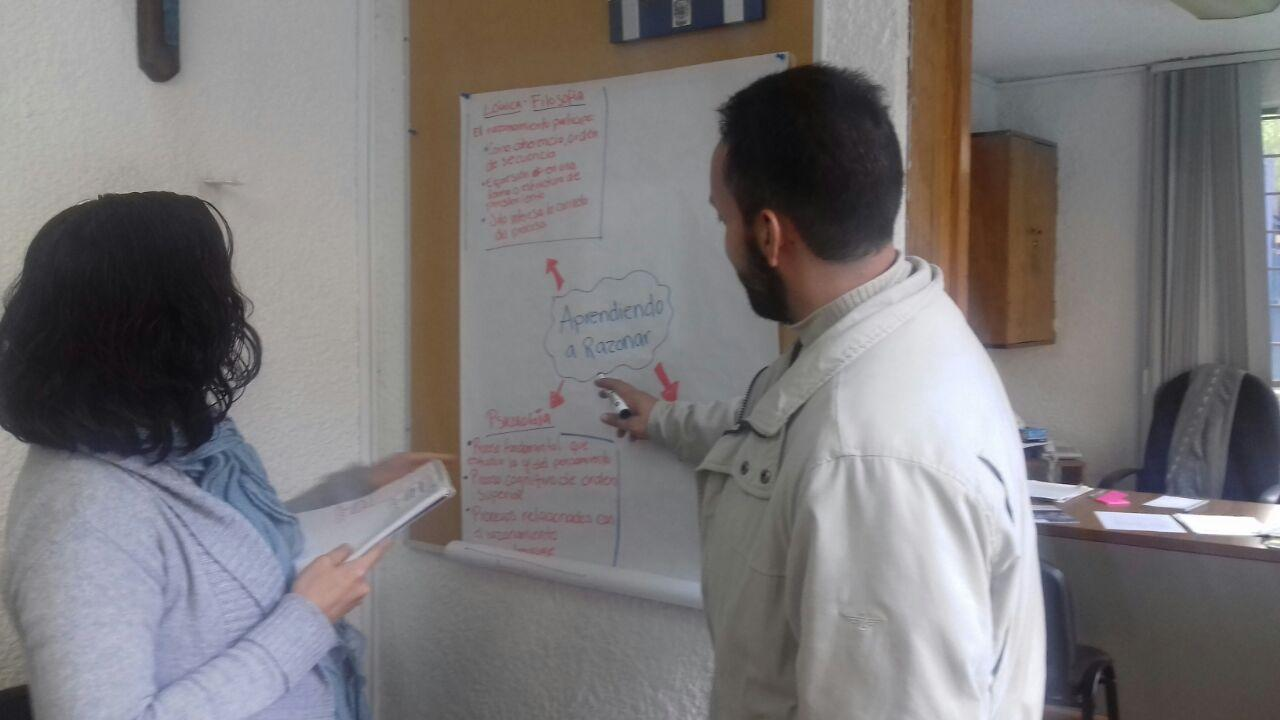 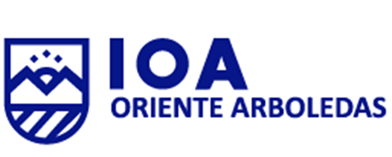 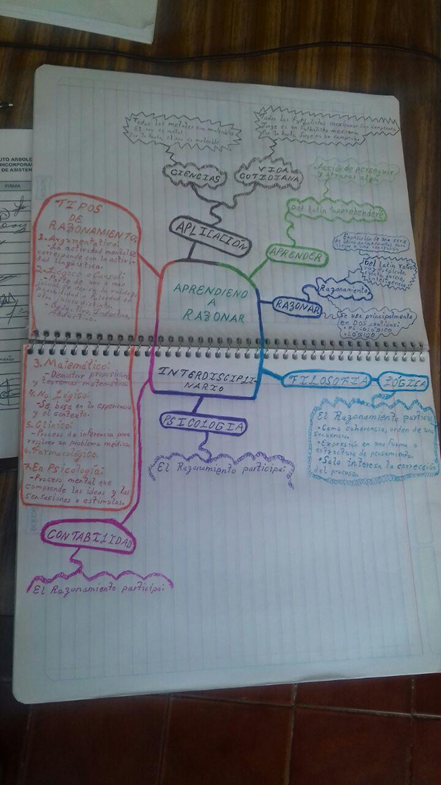 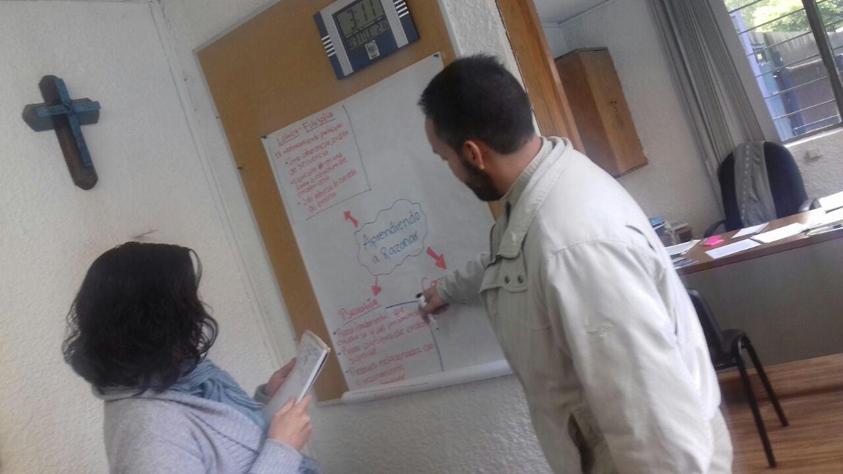